Suffixes 2
-able, -ible,  -ful, -ly, -less
-able, -ible
Possible 
Capable
Understandable
I can understand:
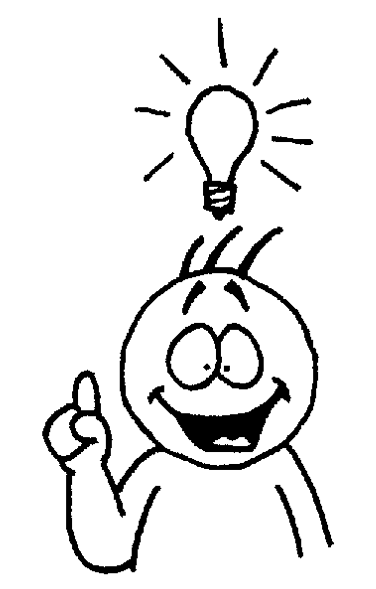 Breakable
I can break it:
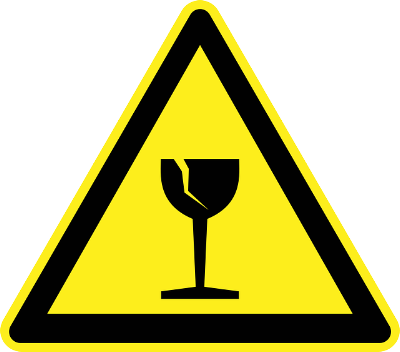 Lovable
I can love it:
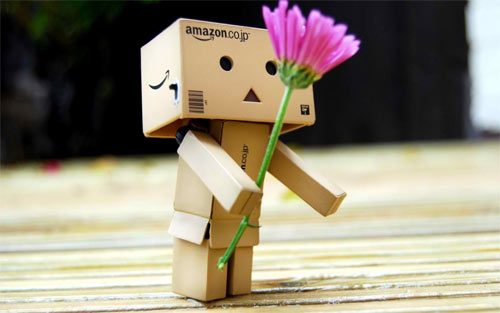 Changeable
I can change it:
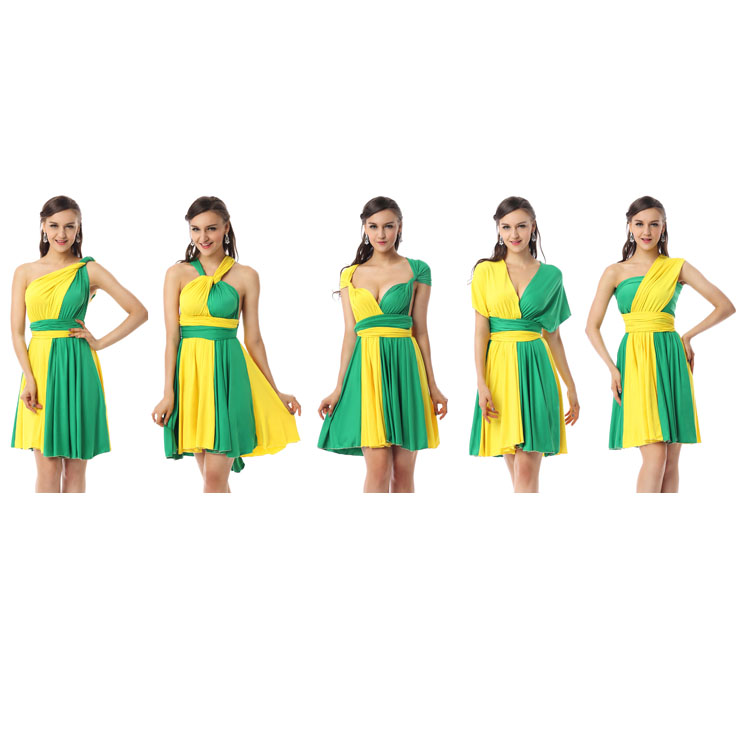 Touchable
I can touch it:
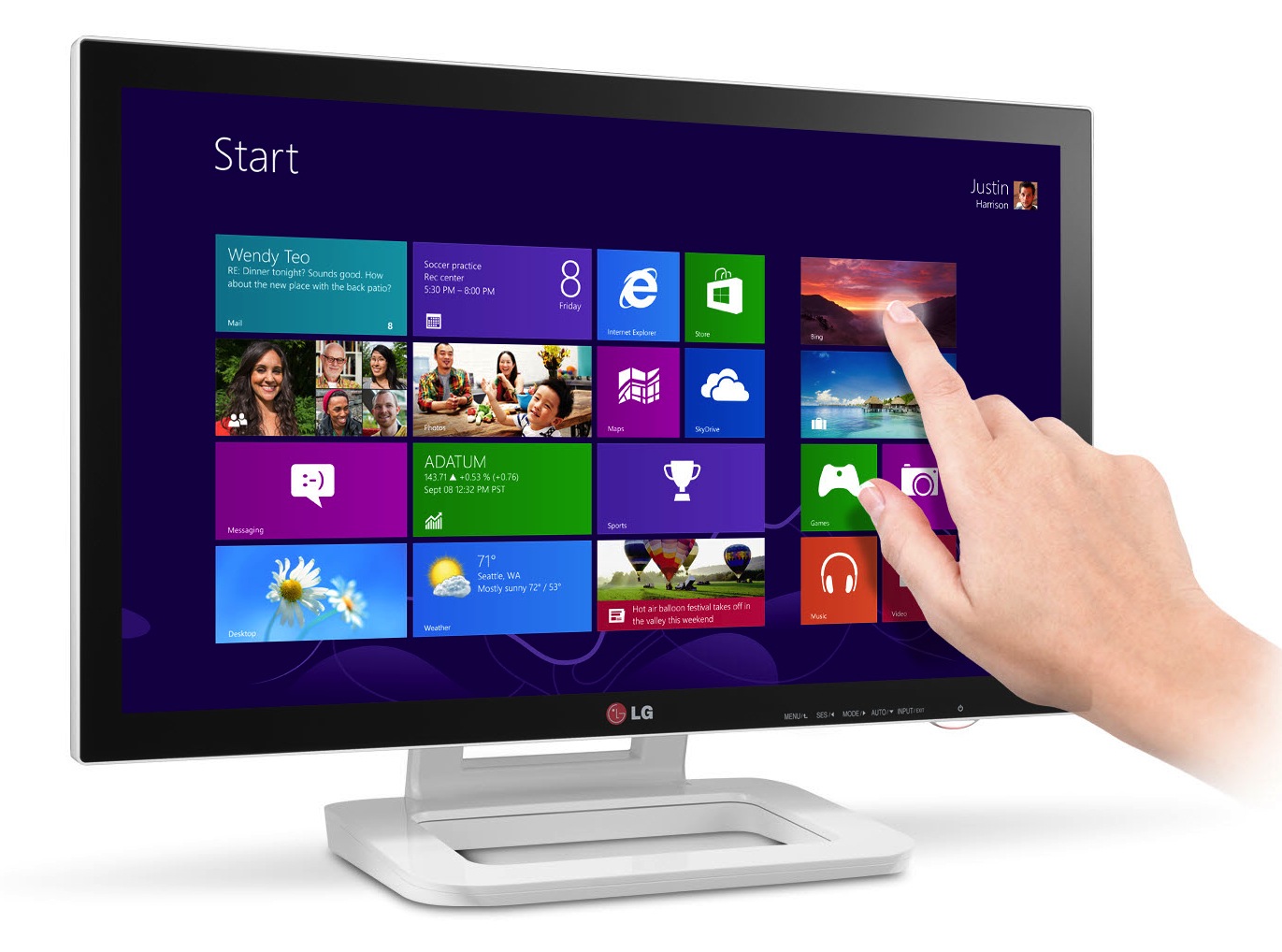 Edible
It’s possible to eat:
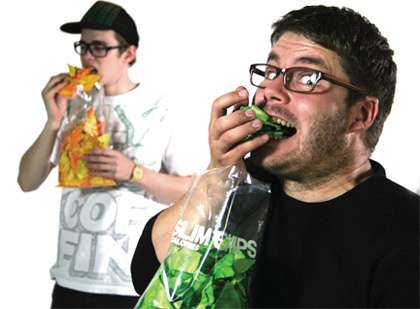 Audible
It’s possible to hear:
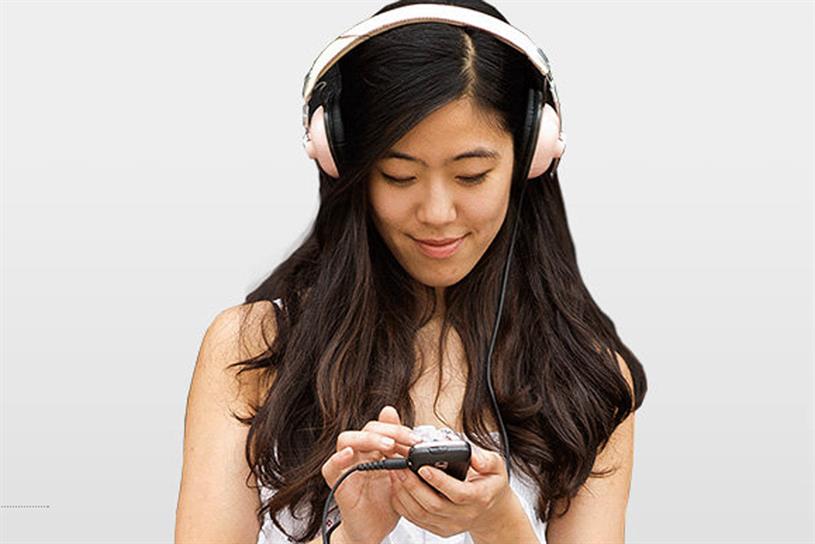 Visible
It’s possible to see:
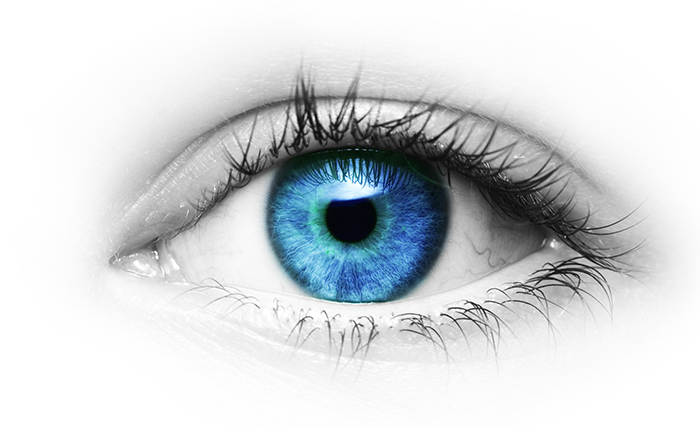 Invisible
It’s impossible to see:
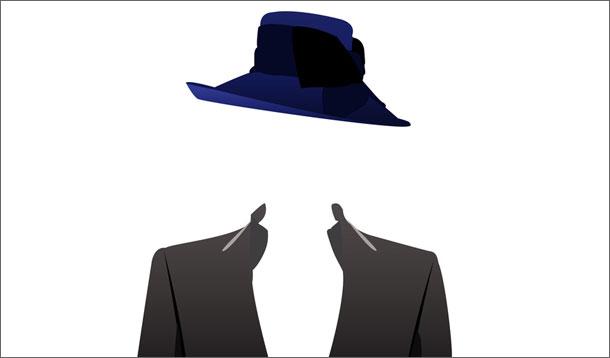 -ly
How it is done 
Quality
Slowly
The turtle moves:
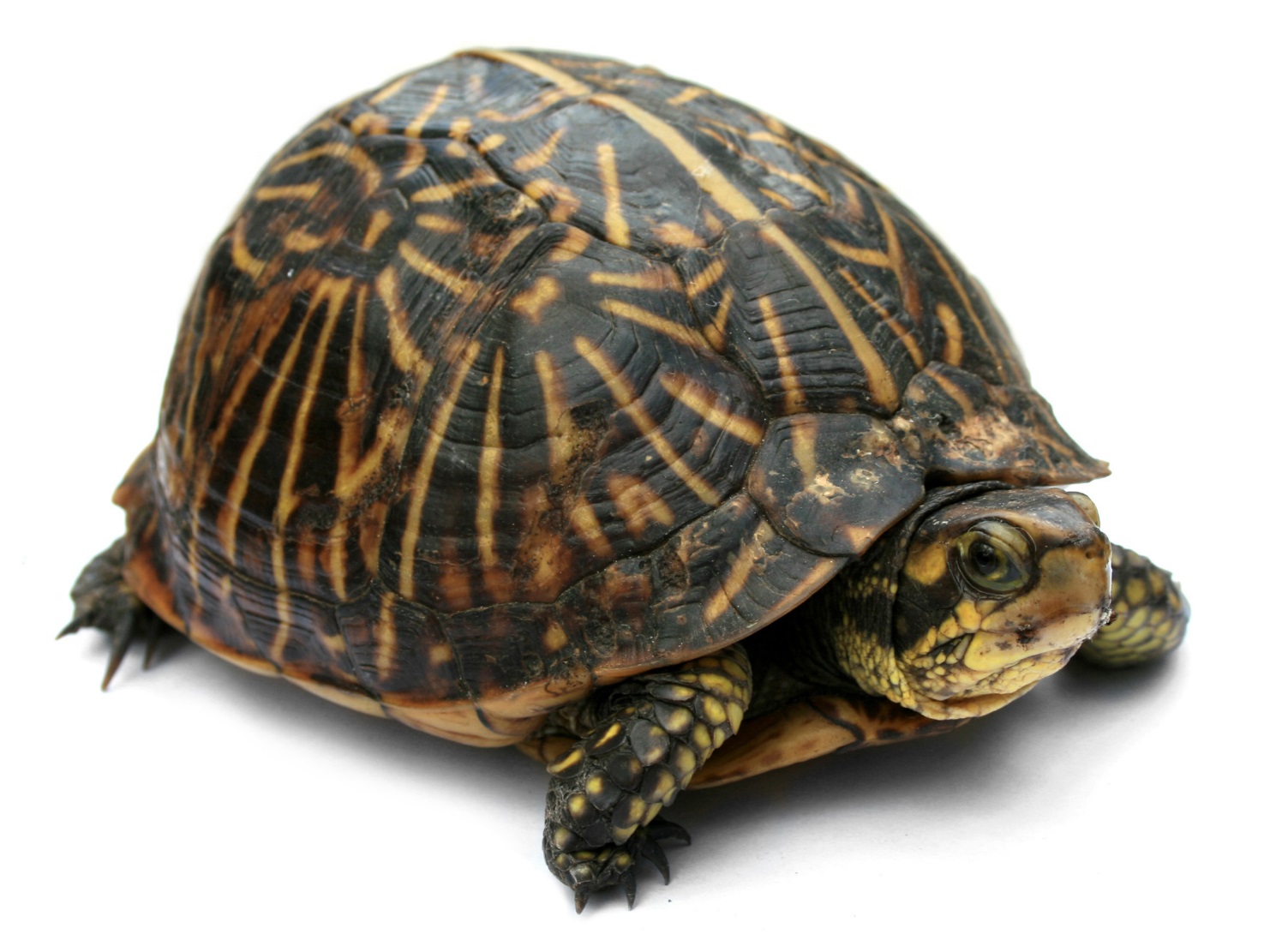 Happily
He does it by being happy:
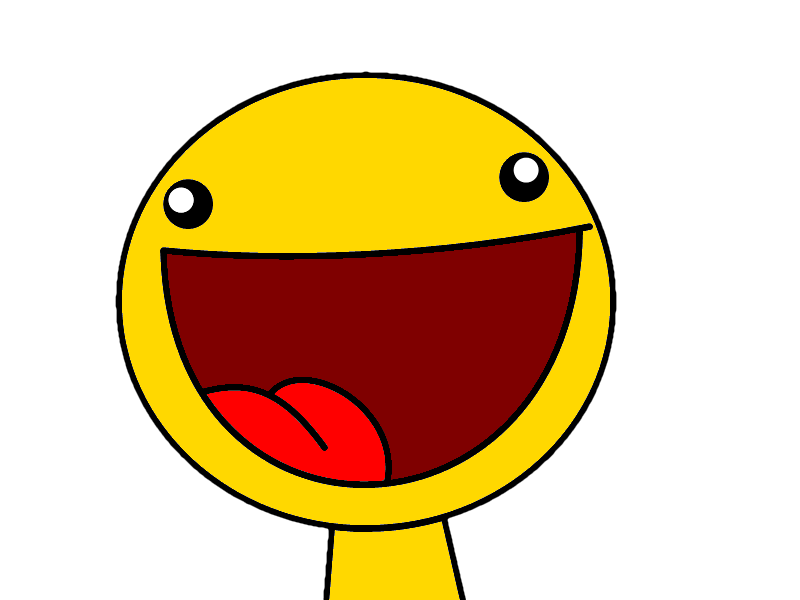 Weekly
She does it every week:
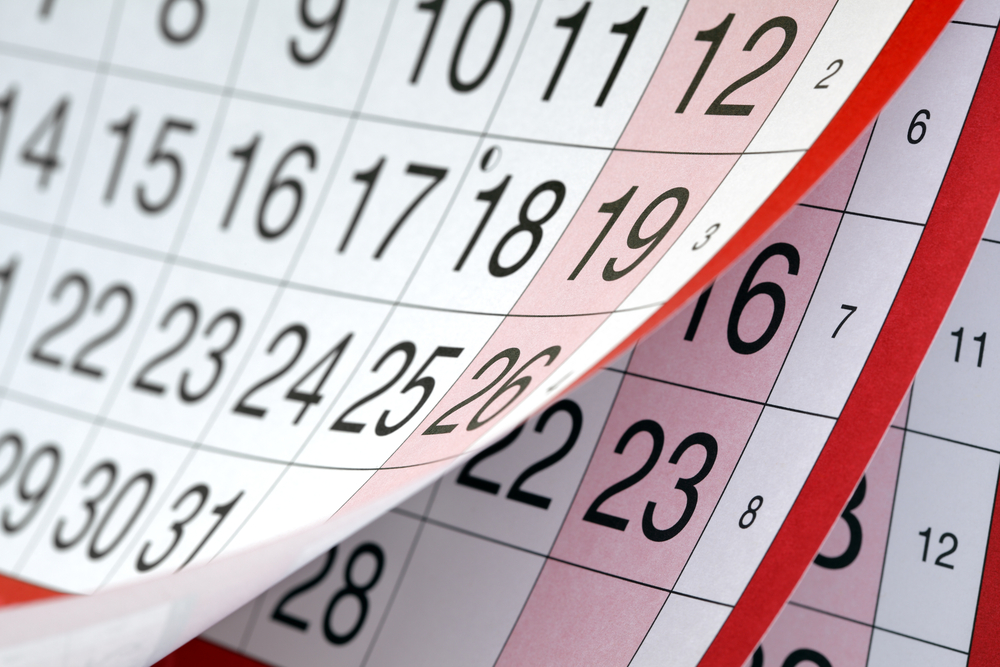 Cleverly
It is done in a clever way:
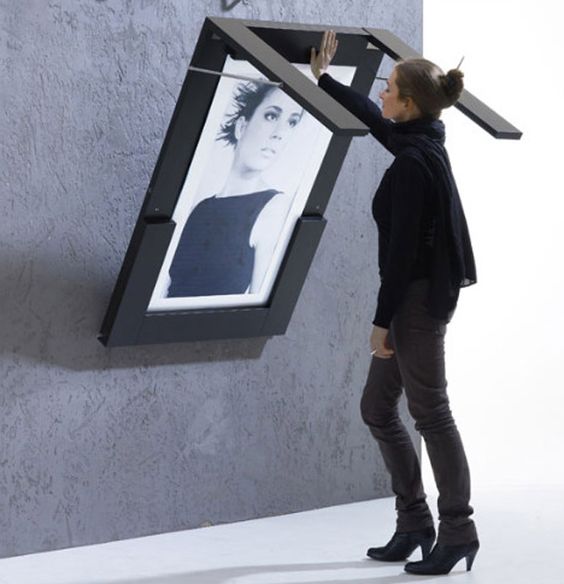 Bravely
He fights a bear:
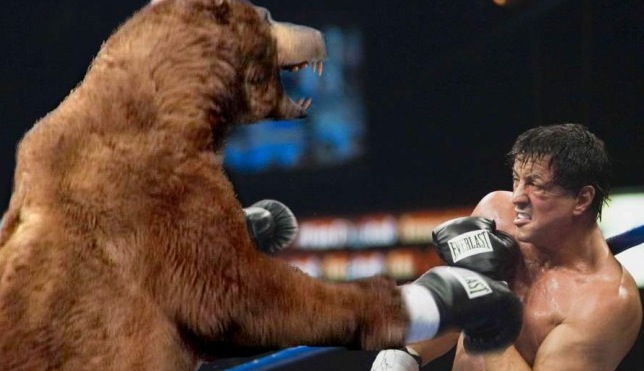 Audibly
She speaks so that he can hear:
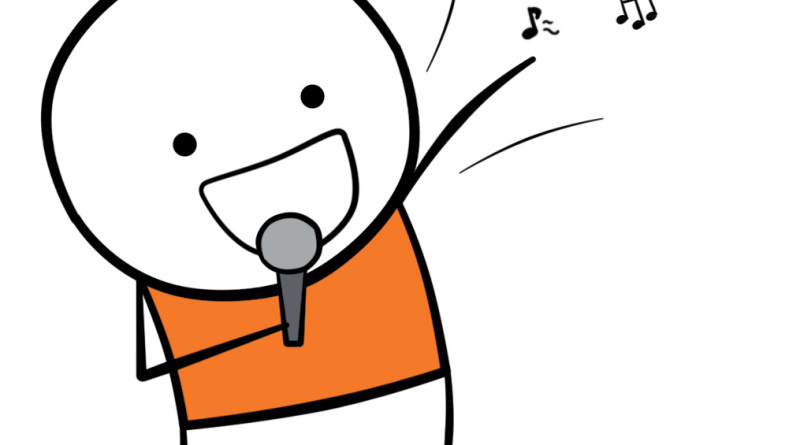 -ful
What it is known for 
Full of _____.
Beautiful
Full of beauty:
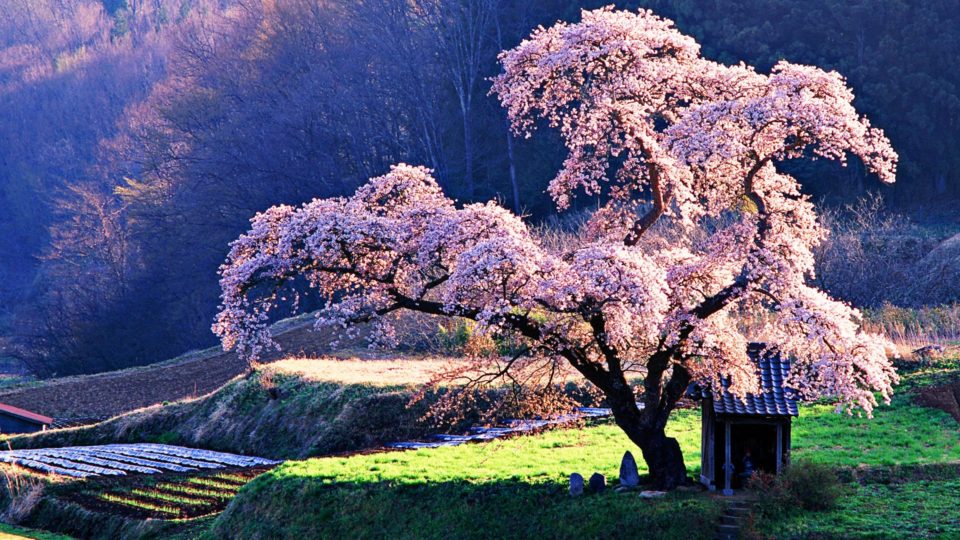 Colorful
It has a lot of color:
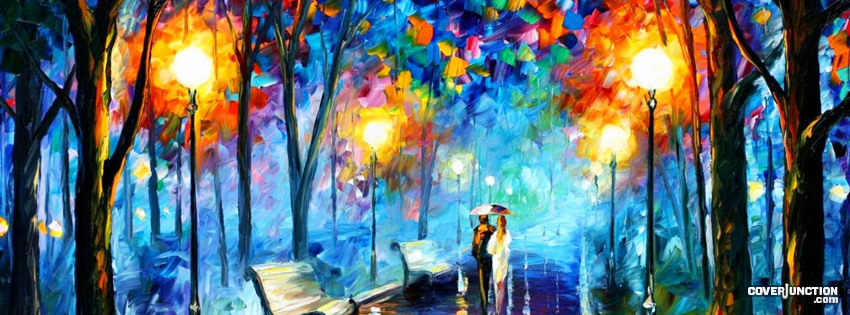 Useful
It has many uses:
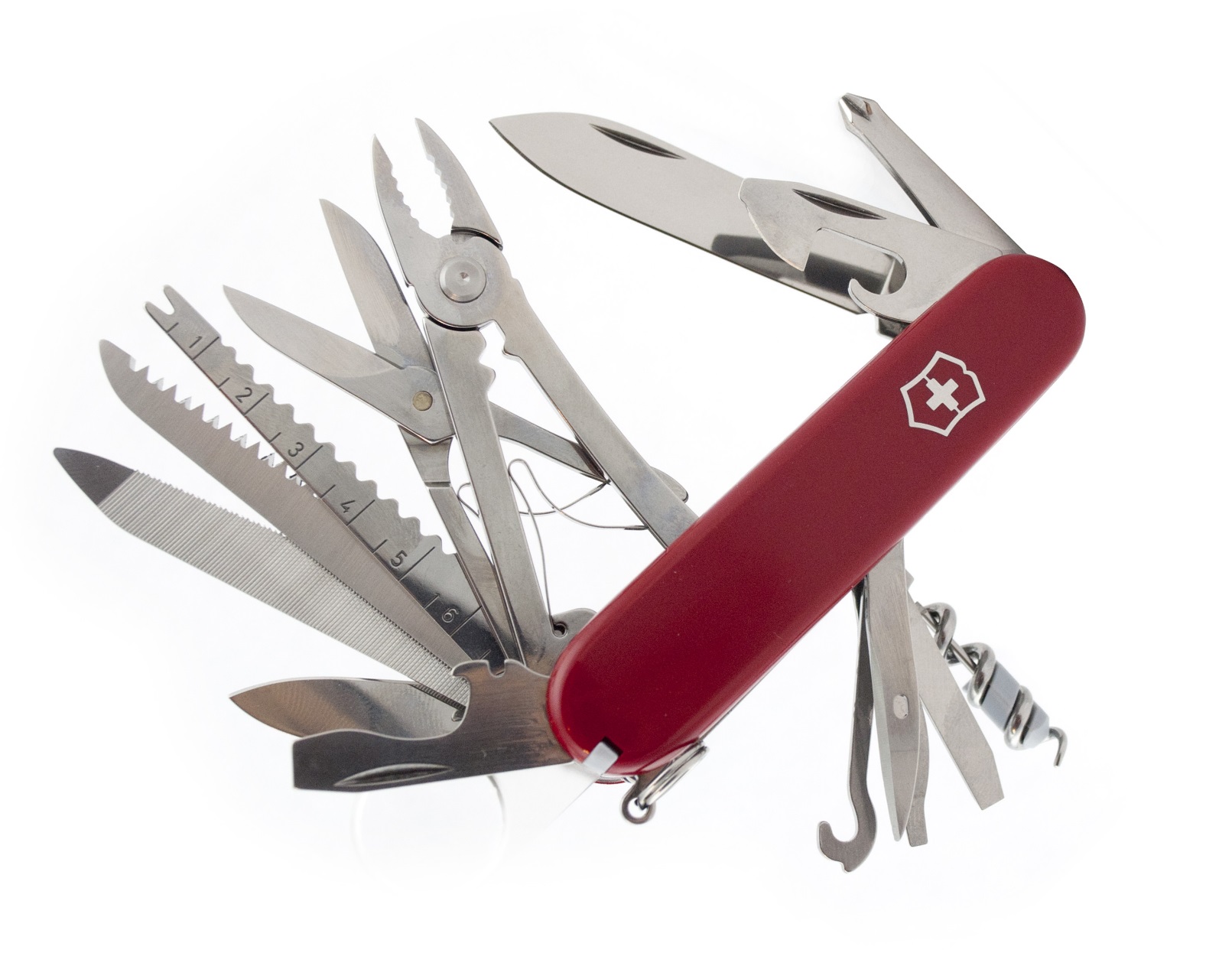 Thankful
She said thank you a lot:
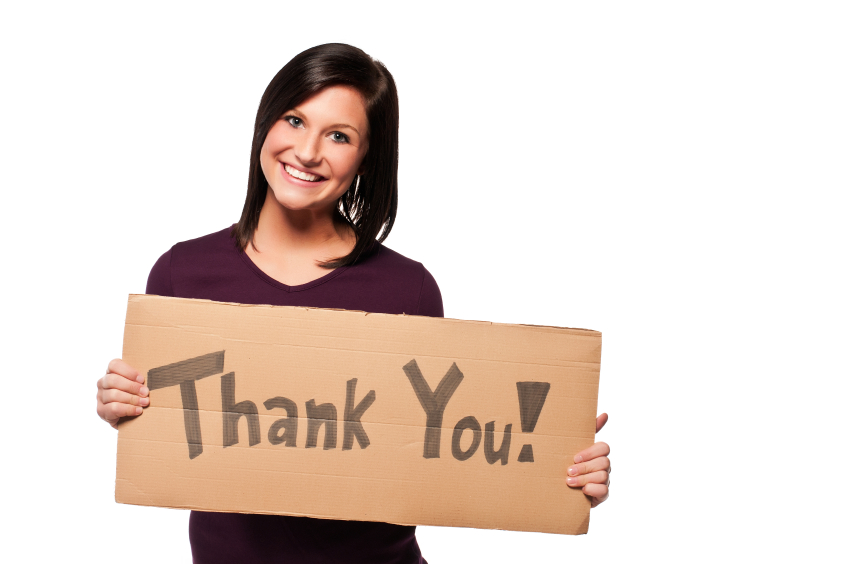 -less
Without
Fearless
No fear:
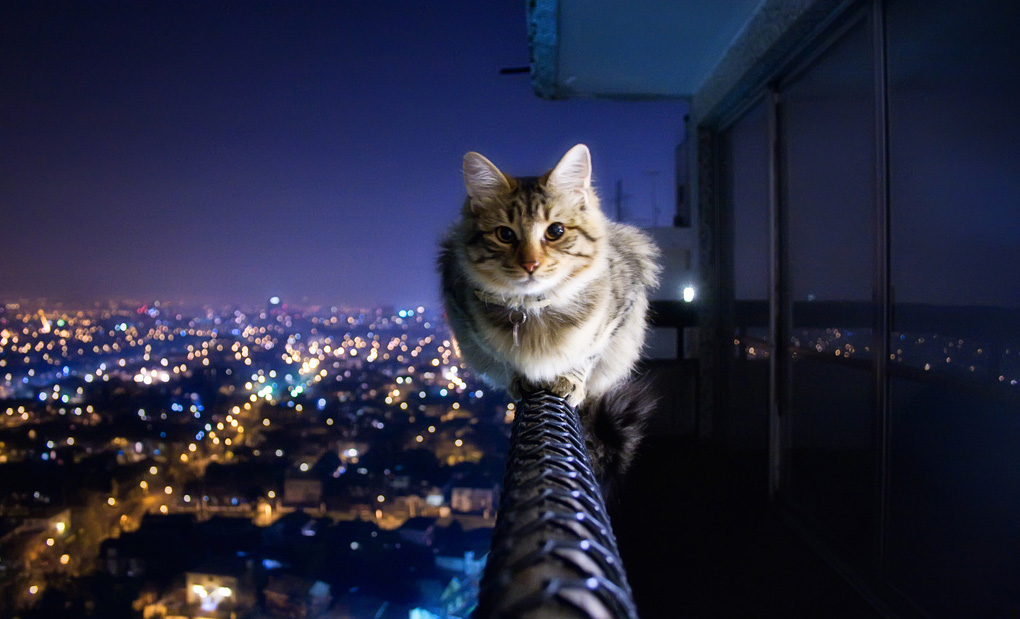 Homeless
No home:
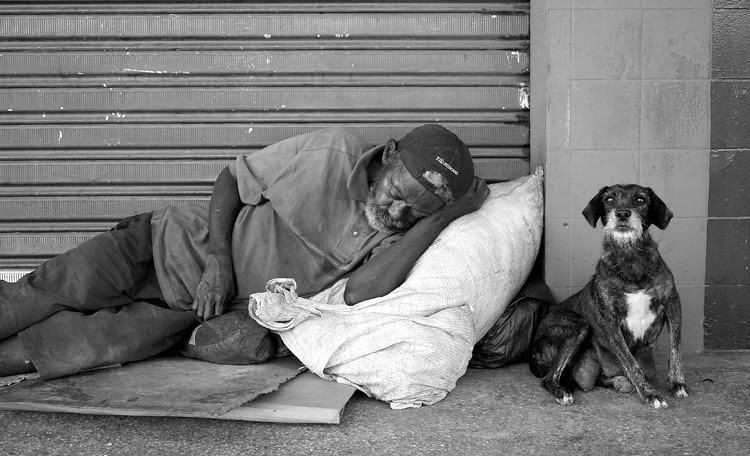 Brainless
No brain:
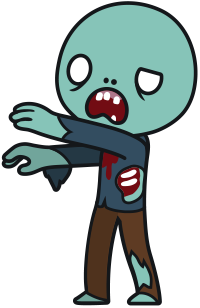 Nameless
It doesn’t have a name:
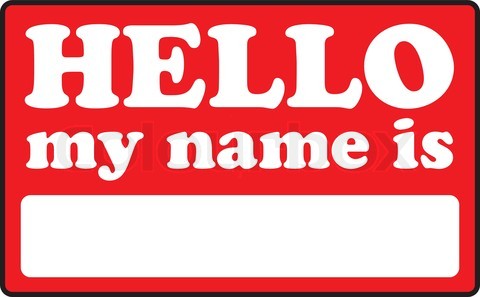 Tasteless
It doesn’t have a taste:
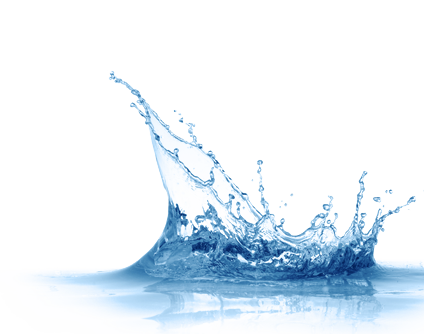 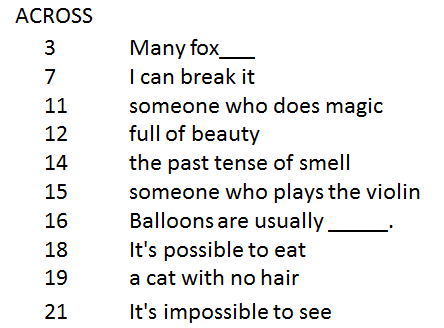 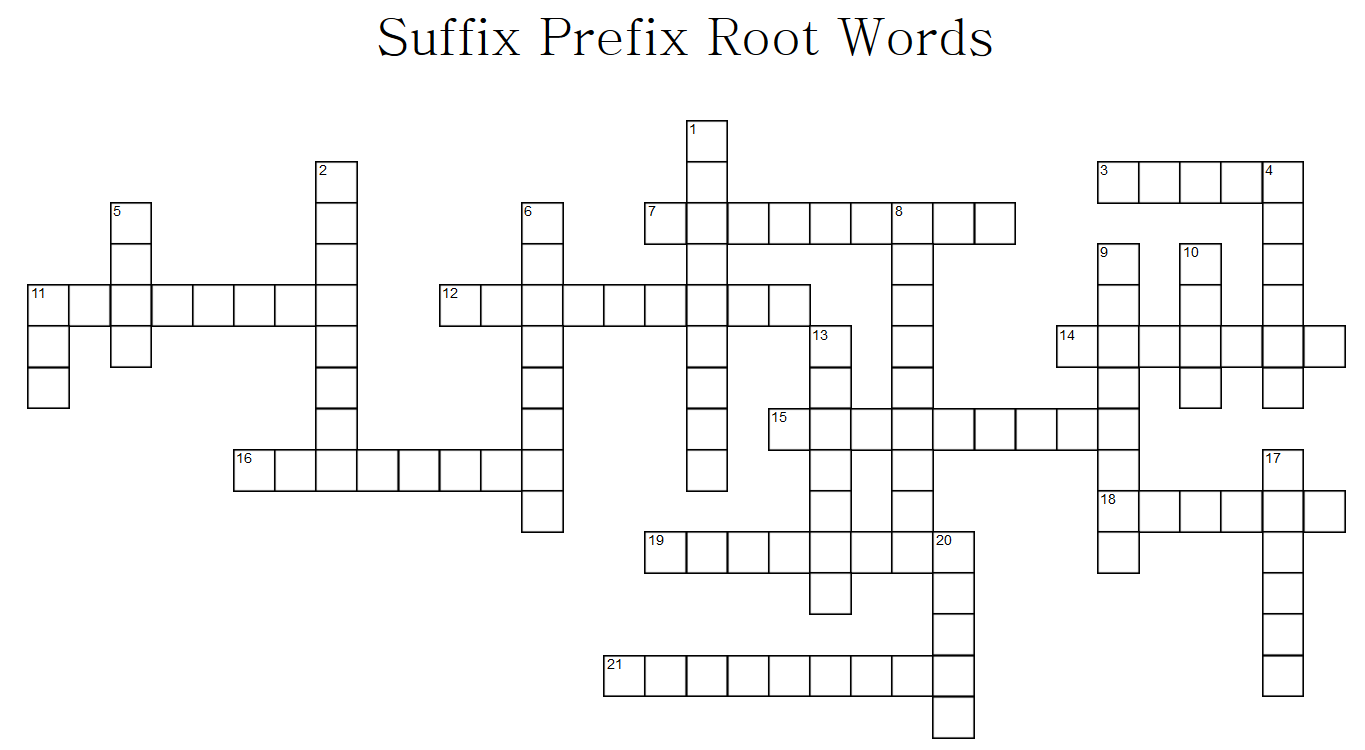 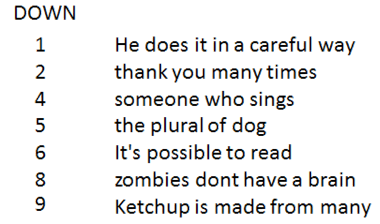 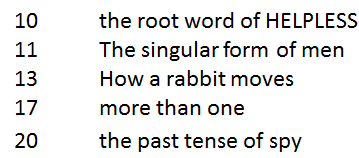 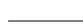 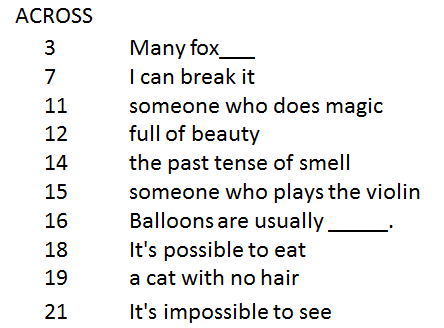 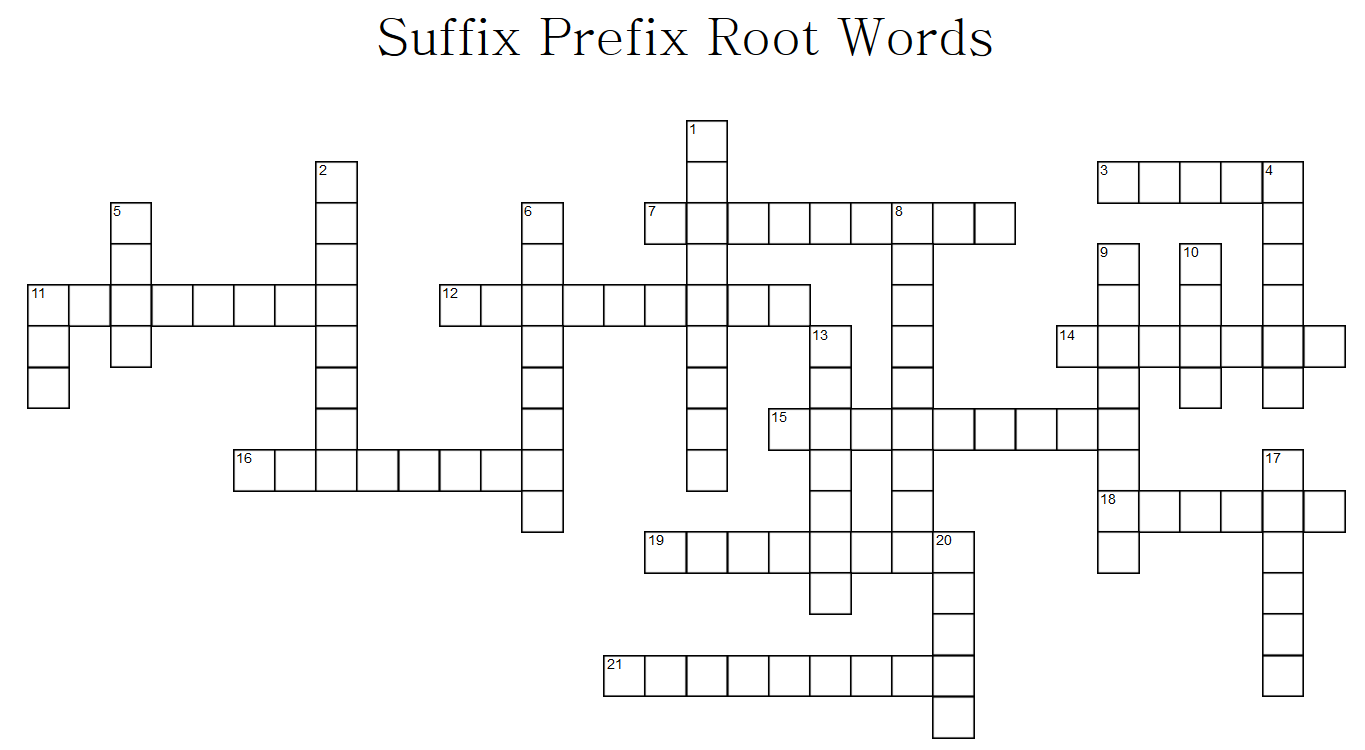 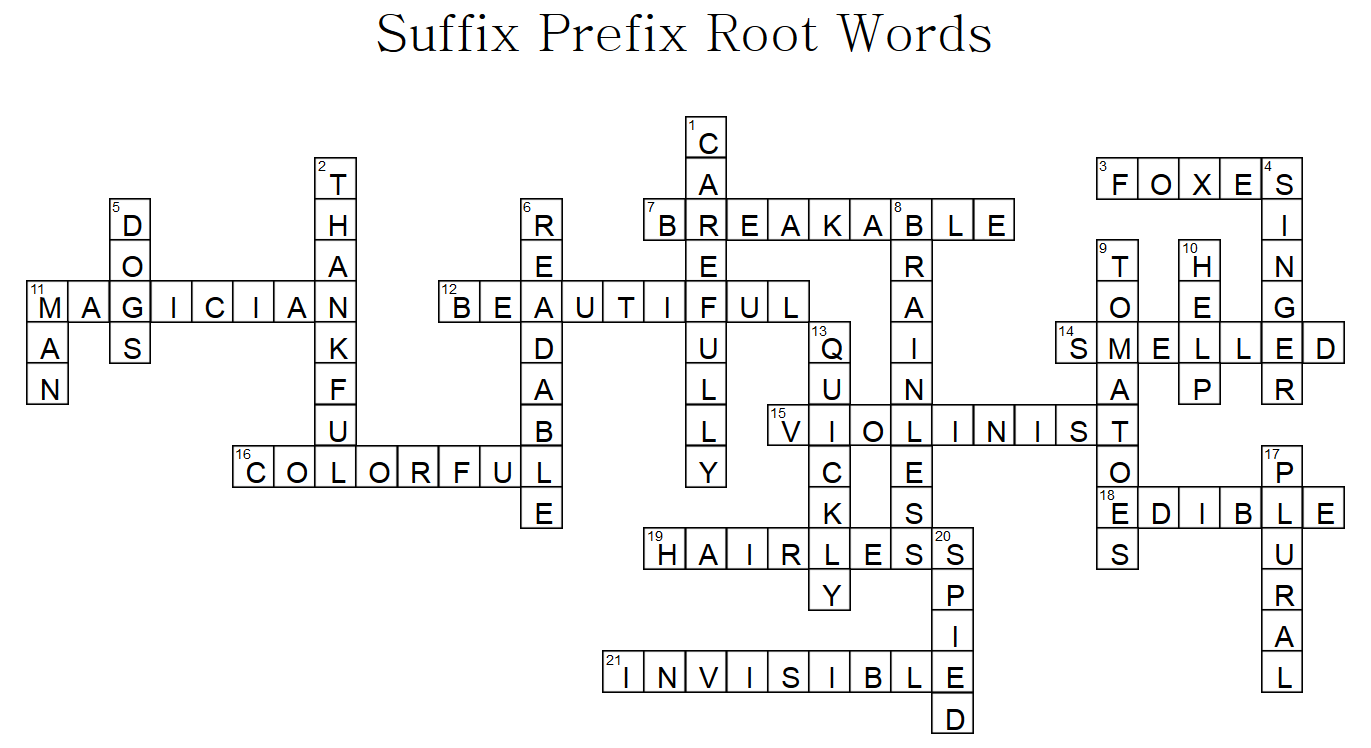 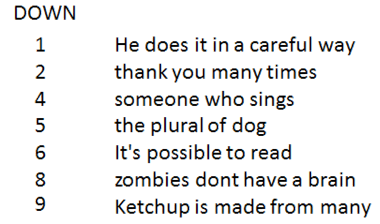 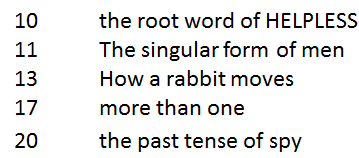 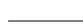